Pharma | A day in the life of a Quality Assurance Manager
Microsoft 365 Copilot
Buy
Benefits
Save about 40 minutes per day
Improve compliance
More time spent with students
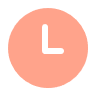 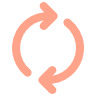 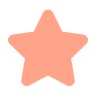 8:00 am – Retrieve documents
8:15 am – Analyze data
9:00 am – Create training
Megan
is a Quality Assurance Manager
Megan starts her day completing an action item to recertify on GMP for a series of SOPs. She uses Copilot to help get ready.
Megan receives a call that an issue in the facility has occurred and a quality investigation is required.
Megan leads a training session for staff on quality standards, SOPs, and regulatory requirements.
Copilot in PowerPoint
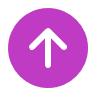 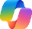 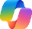 Copilot Chat2
Copilot Chat2
Benefit: Quickly retrieve relevant SOP documents for review.
Benefit: Analyze prior deviations for root causes and research prior CAPAs.
Benefit: Create training materials and presentations from an existing template.
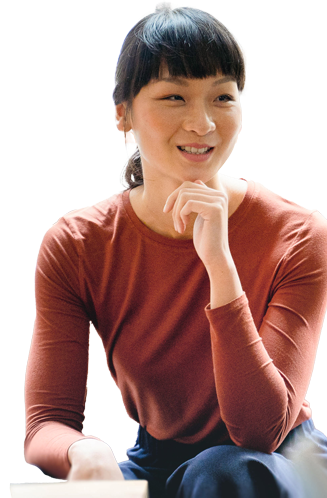 4:00 pm – Summarize communications
2:00 pm – Build presentation
11:00 am – Get data insights
Megan is scheduled to present on quality issues to the leadership team. She uses Copilot to turn her reports into a presentation.
Megan wraps up her day by checking emails and chats for any urgent issues.
Megan uses Copilot to help track and analyze KPIs related to quality, such as defect rates and compliance metrics.
Copilot in PowerPoint
Copilot Chat2
Copilot in Excel
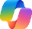 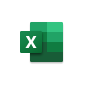 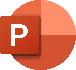 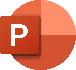 Benefit: Summarize and prioritize communications, highlighting urgent tasks and follow-ups.
Benefit: Spend less time building presentations and more time on making sure messages are clear.
Benefit: Go deeper with data and easily visualize insights to share them with the rest of the team.